The Czech Republic
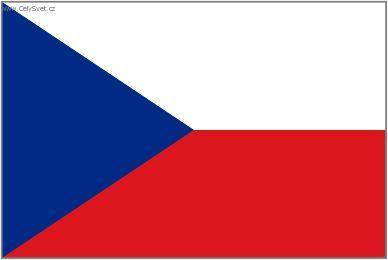 Basic Facts
The centre of Europe  the Heart of Europe

The capital city: Prague

Area: 78 864 km2. 

Population: over 10 million people

Density: 130 people per 1 km2

Three historical lands: Bohemia, Moravia and Silesia.
Geography
The Czech Republic borders on Germany in the west, Austria in the south, Slovakia in the east and Poland in the north.

Krušné Mountains
      the Czech Forest 
      Šumava range
      Jizerské Mountains
      Krkonoše (Sněžka)
      Orlické Mountains 
      Jeseník Mountain
      Bílé Karpaty

the Vltava
      the Elbe
      the Odre 
      the Morava
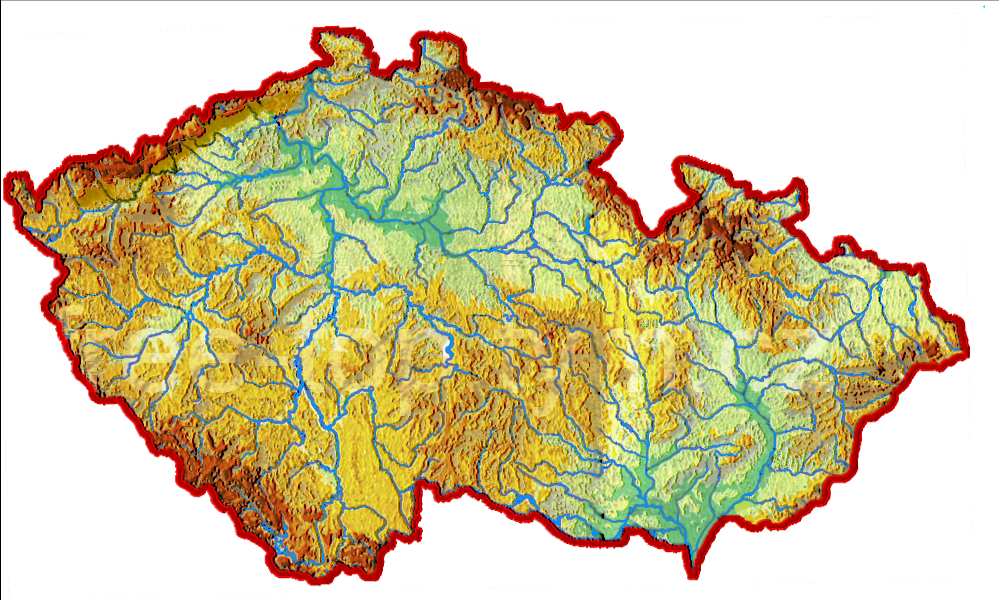 Climate
The Czech Republic has a humid continental climate with cold winters and warm summers.

 Rainfall is generally heaviest during the summer months.
Population
The CR has about 10 million inhabitants.

The most numerous national minorities: Slovak, Poles, Vietnamese, Germans, Russians, Ukrainians. 

At least  quarter of a million Romani. 

Over 70 per cent of the population lives in the urban area.  

The Largest cities are Prague, Brno, Ostrava, Plzeň, České Budějovice...
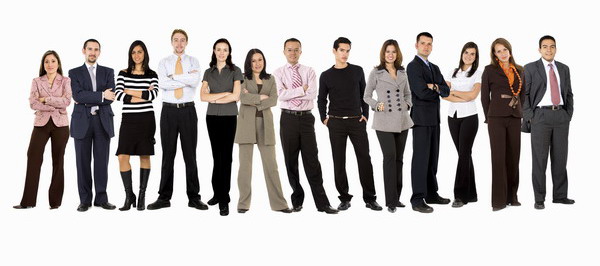 Government
The Czech Republic is a democratic state. 

Three branches of the government:
    the legislative (the Parliament)
    the executive (president and the government) judicial (courts) 

The Czech parliament consists of two chambers: The Chamber of Deputies and the Senate. 

The president is elected every five
      years by Parliament. Our current
      president is Václav Klaus.
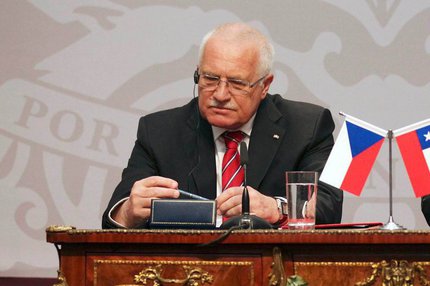 Economy
engineering 

metallurgical  industry

chemical industry

tourism

textile industry

glass industry

coal mining
History
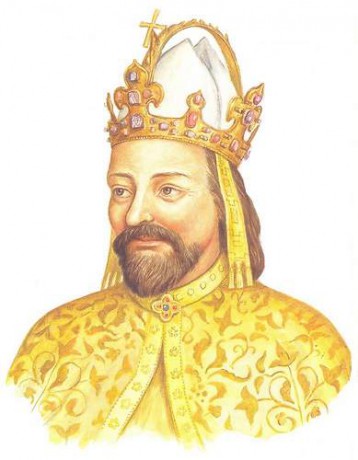 In the 6th century the Slavonic tribes came in our territory.
The first state was Samo’s Empire.
The Great Moravian Empire was formed in the 9th century.
Last king of Premyslid dynasty was Wenceslas III.
During the reign of Charles IV. - the Golden Age.
In the 16th century Habsburg dynasty got the Czech throne. 
The 19th century is marked by the National revival. 
Czechoslovakia existed from 28th November 1918. 
T. G. Masaryk was first president. 
Velvet Revolution in 1989.
In 1993  the Czech Republic 
                  and the Slovak republic.
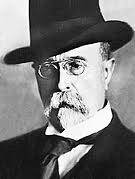 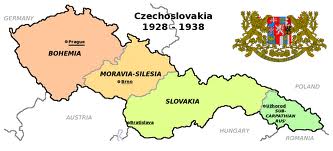 International organization
Member of the United Nations (UN) and the Council of Europe (CE). 

 In March 1999 the Czech Republic joined the North Atlantic Treaty Organization (NATO). 

In 2004 our country became part of the European Union (EU).